12.11 – 21.11.2018 ж аралығында «Жерұйық» тарих – география пән бірлестігінің апталығы
Апталықтың мақсаты: 
 Рухан жаңғыру: Болашаққа бағдар атты бағдарлама аясында «Туған өлке», «Туған жер» тақырыбын басшылыққа ала отырып, оқушылардың бойына өлкеміздің тарихын танып білуге, дүниетанымын кеңейтуге, адамгершілік қасиеттерді дарыта отырып батырлыққа, туған жерді сүюге тәрбиелеу.
Ашметова Гульмира
13.11.2018 ж

Қазақстан тарихы пәнінен 6 а  сыныбымен «Қарахан мемлекеті» тақырыбында ашық сабақ өтті.
«Білім биржасы» әдісі
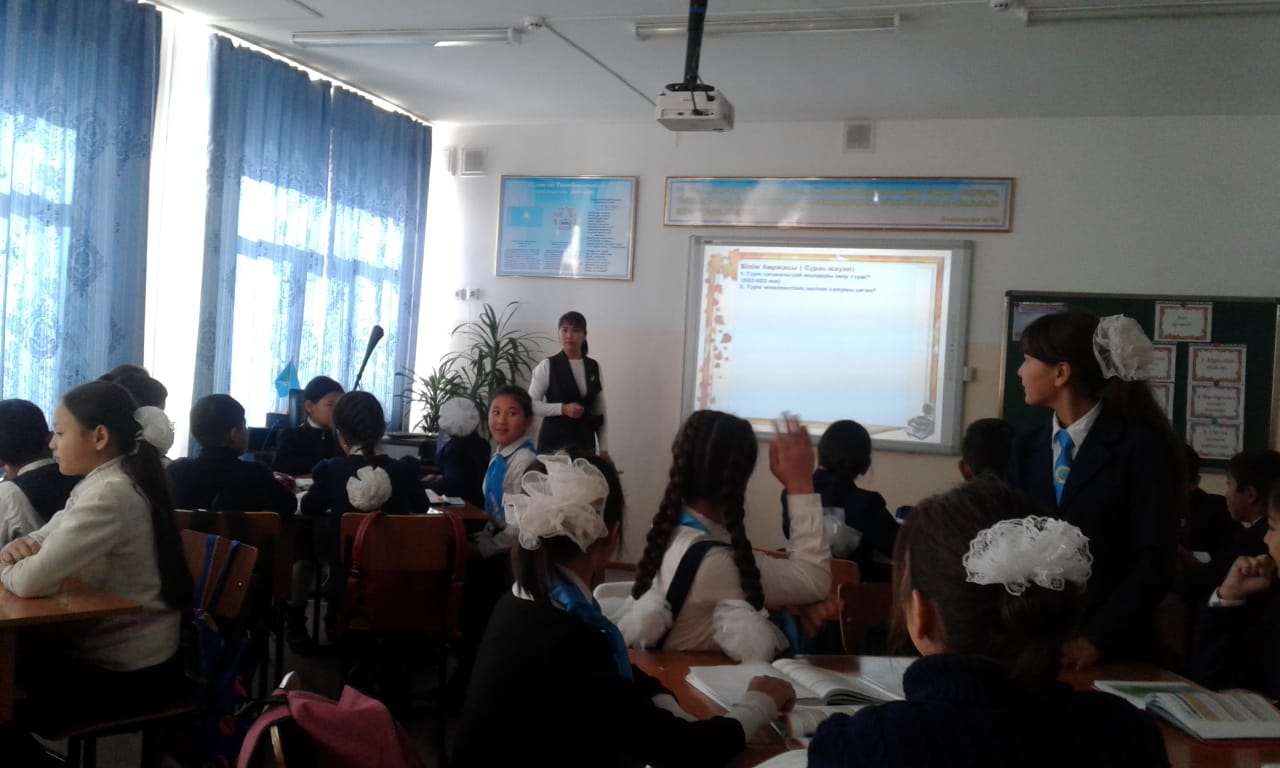 Постермен жұмыс
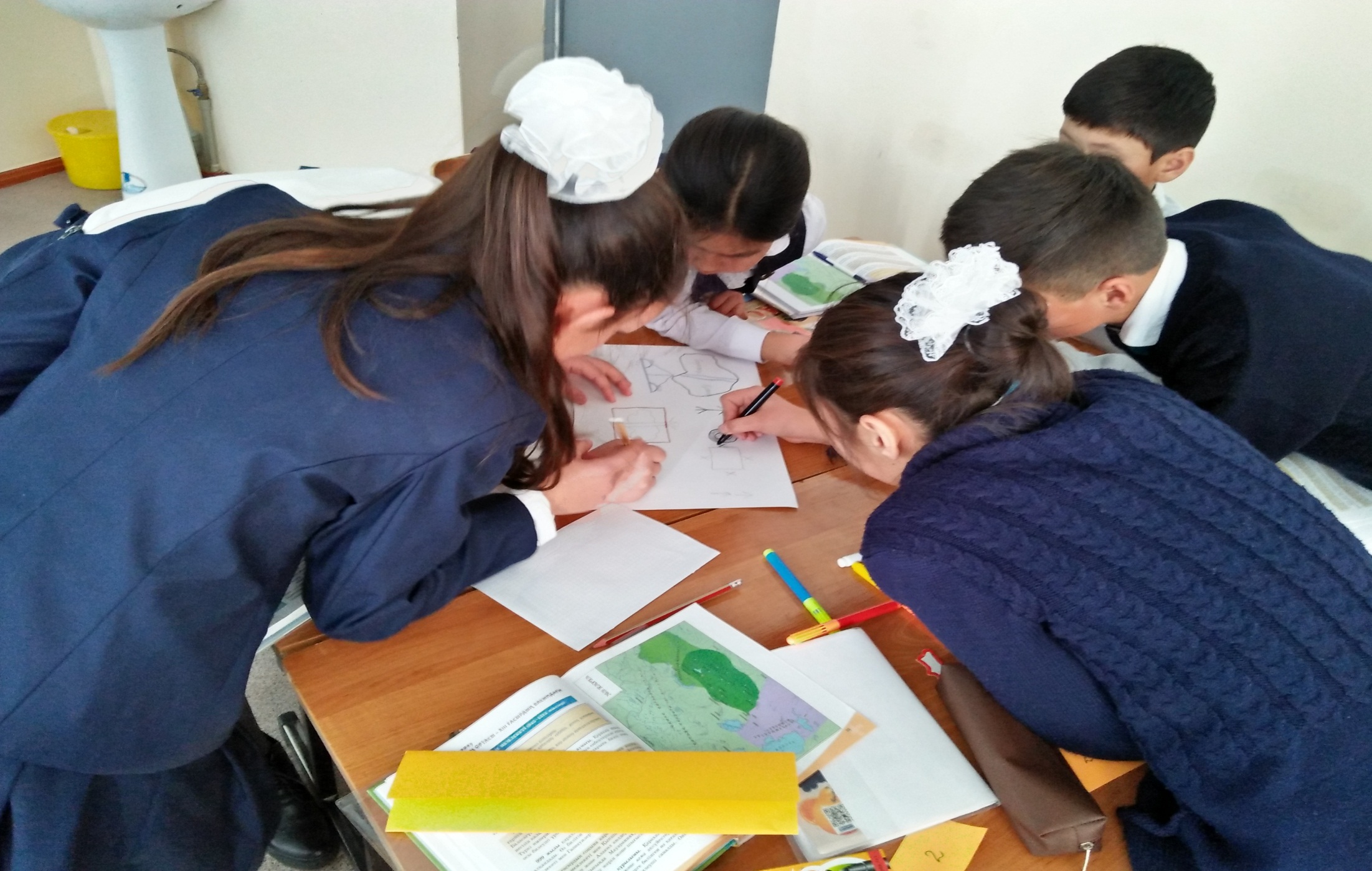 Постер қорғау
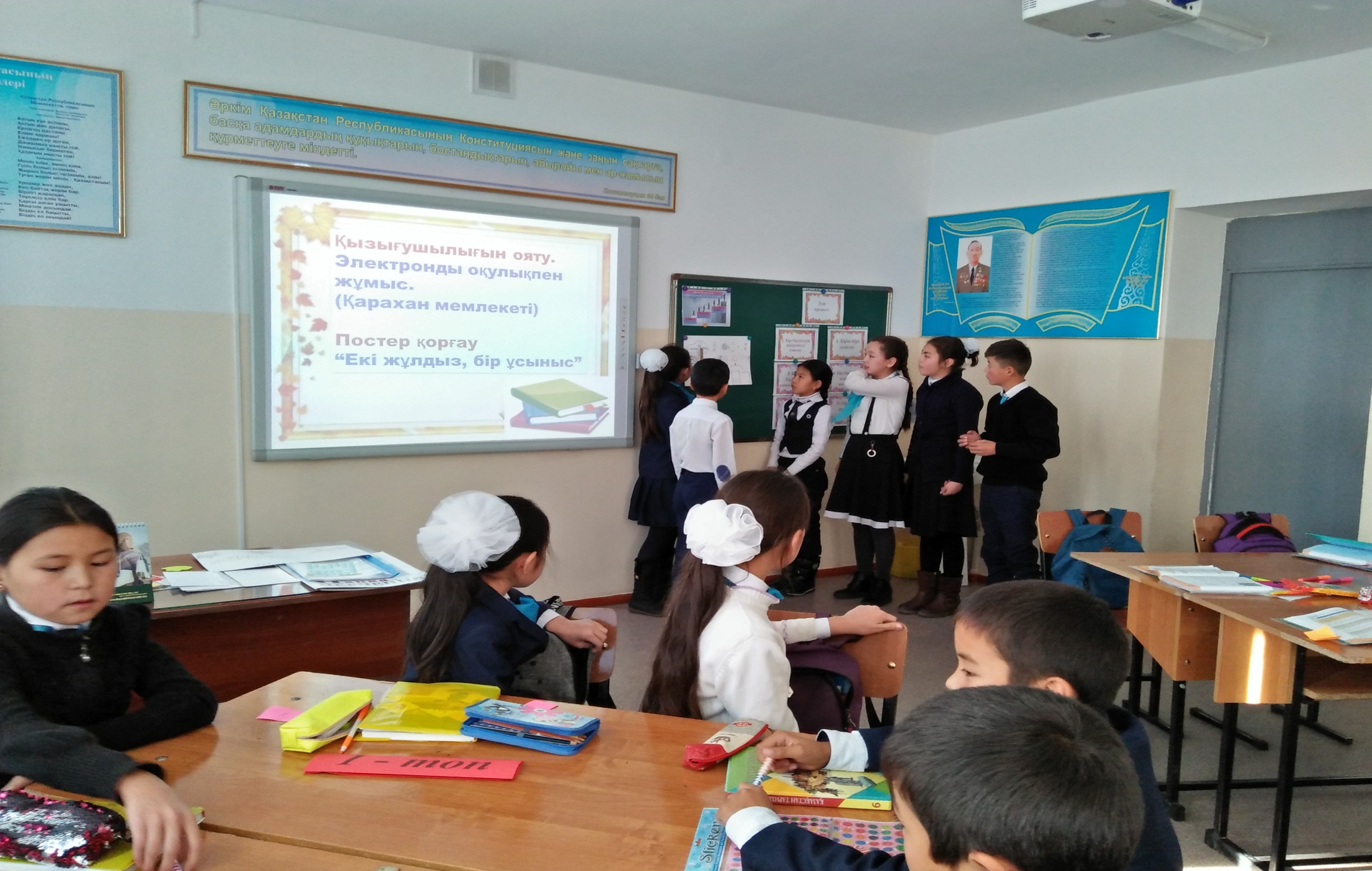 Маметов Дидар
14.11.2018 ж

Қазақстан тарихы пәнінен 11 ә  сыныбымен «Алаш партиясының құрылуы» тақырыбында ашық сабақ өтті.
Постер қорғау
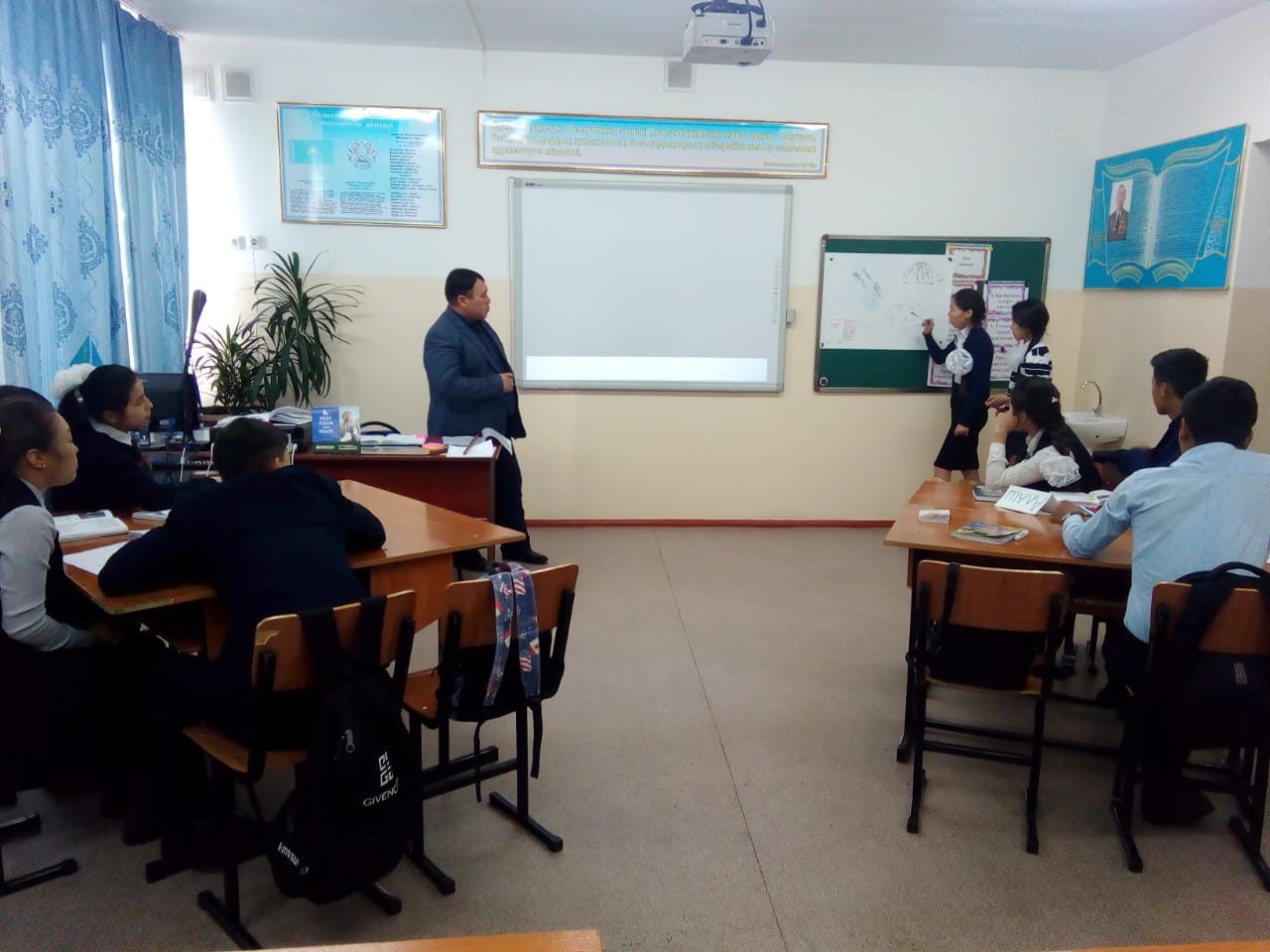 Сегізбаева Клара
16.11.2018 ж

География пәнінен 11 ә сыныбымен 
«Германияның экономикалық, географиялық жағдайы, табиғат ресурстары мен халқы»  тақырыбында ашық сабақ өтті
Тоқтасынова Аспет
16.11.2018 ж

География пәнінен 9 а сыныбымен 
«Мұнай және газ өнеркәсібі»  тақырыбында ашық сабақ өтті
Үй тапсырмасын сұрау
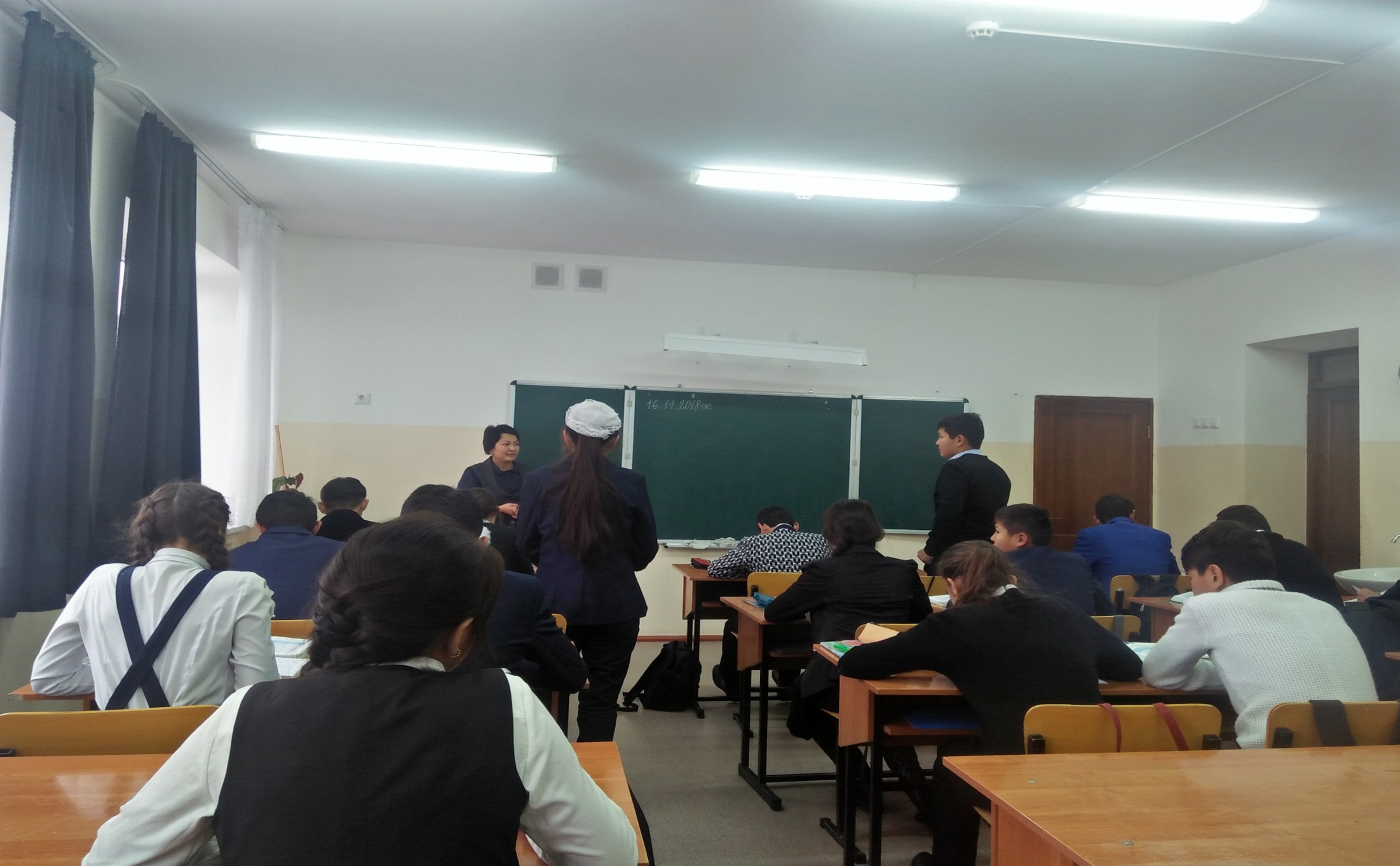 Постер қорғау
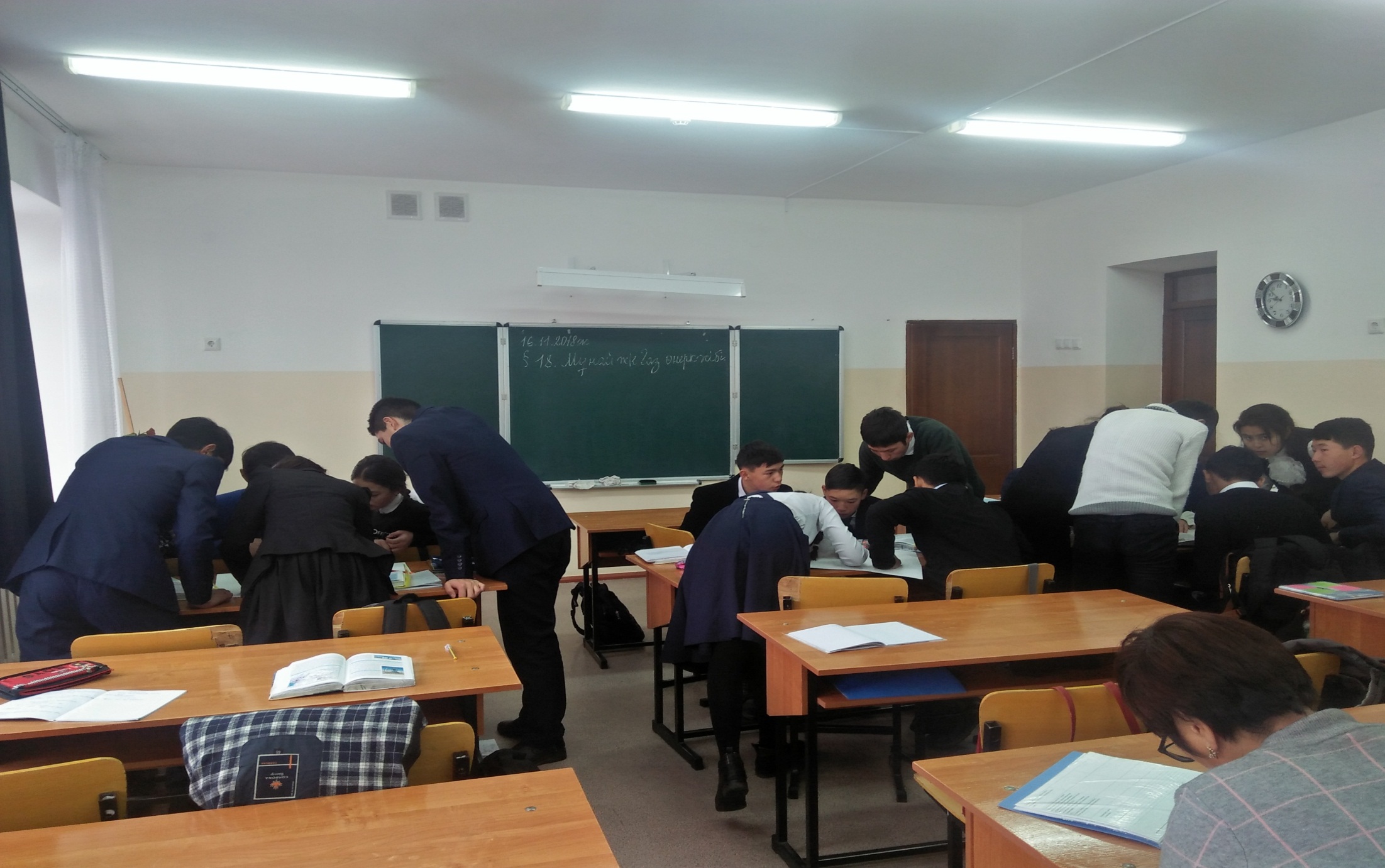 Телеубаева Куляш
20.11.2018 ж

География пәнінен 7 ә сыныбымен 
«Ауа райы және метеорологиялық элементтер» тақырыбында ашық сабақ өтті
Үй тапсырмасын сұрау
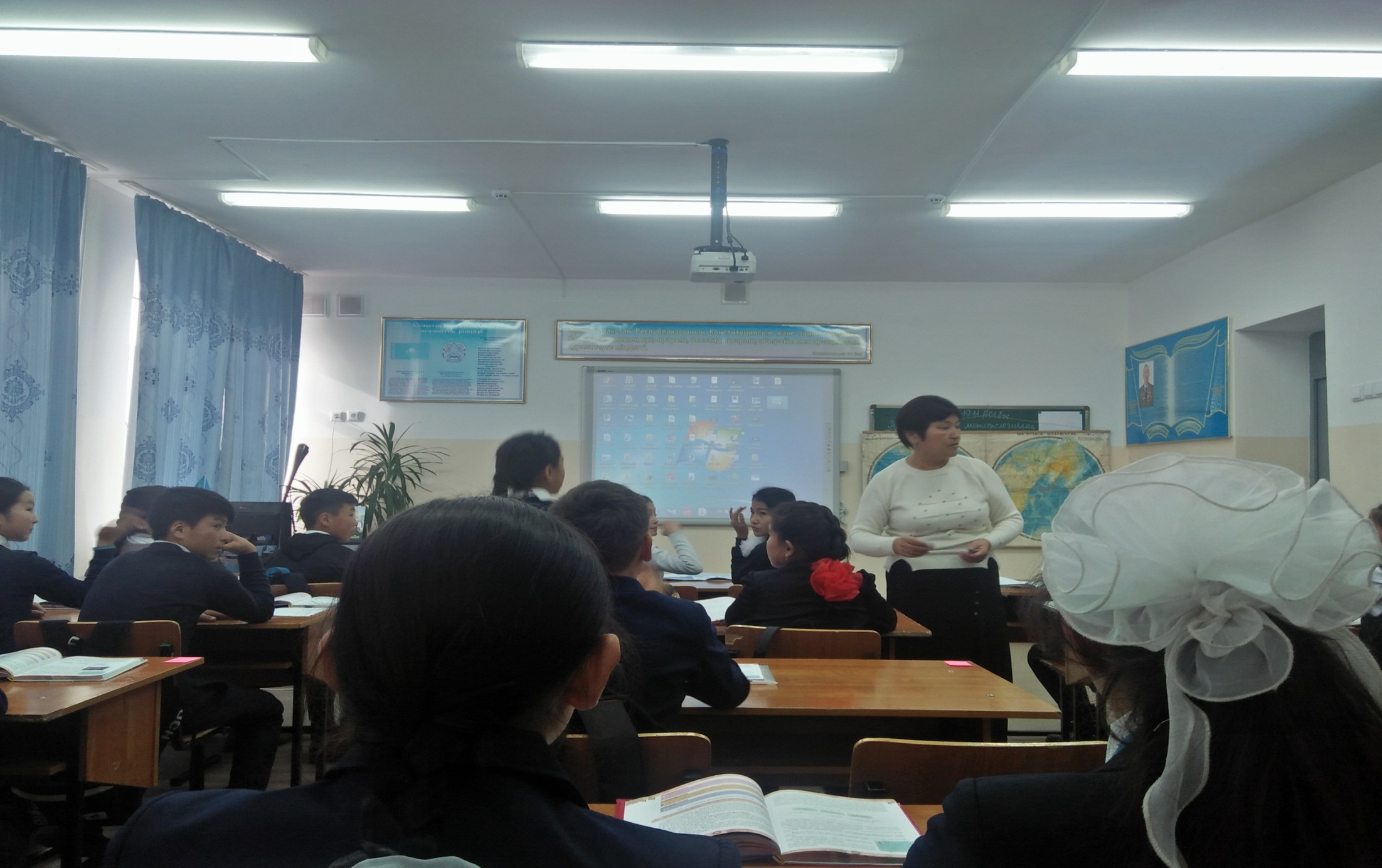 Жаңа тақырып
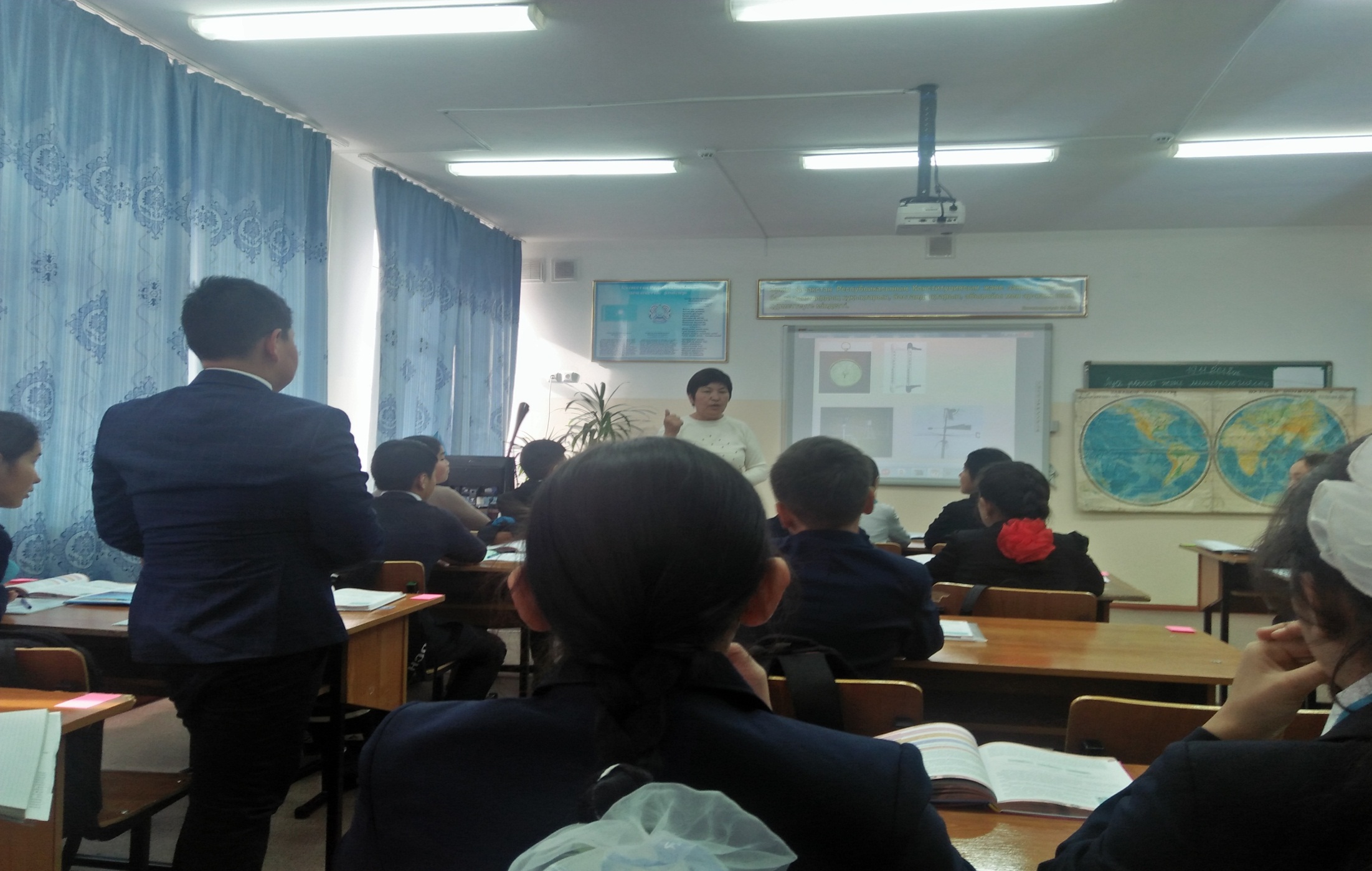 Топтық жұмыс
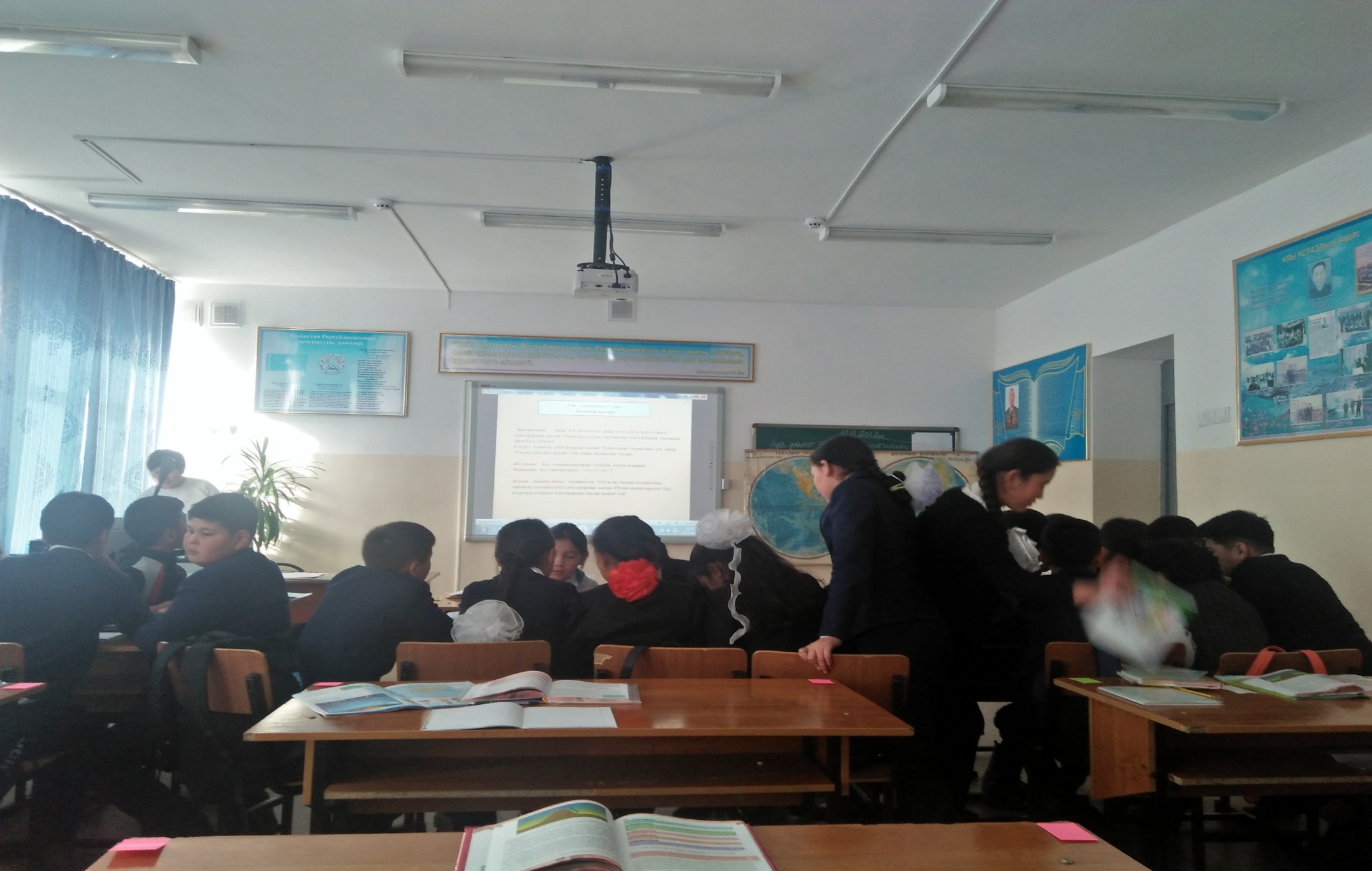 Картамен жұмыс
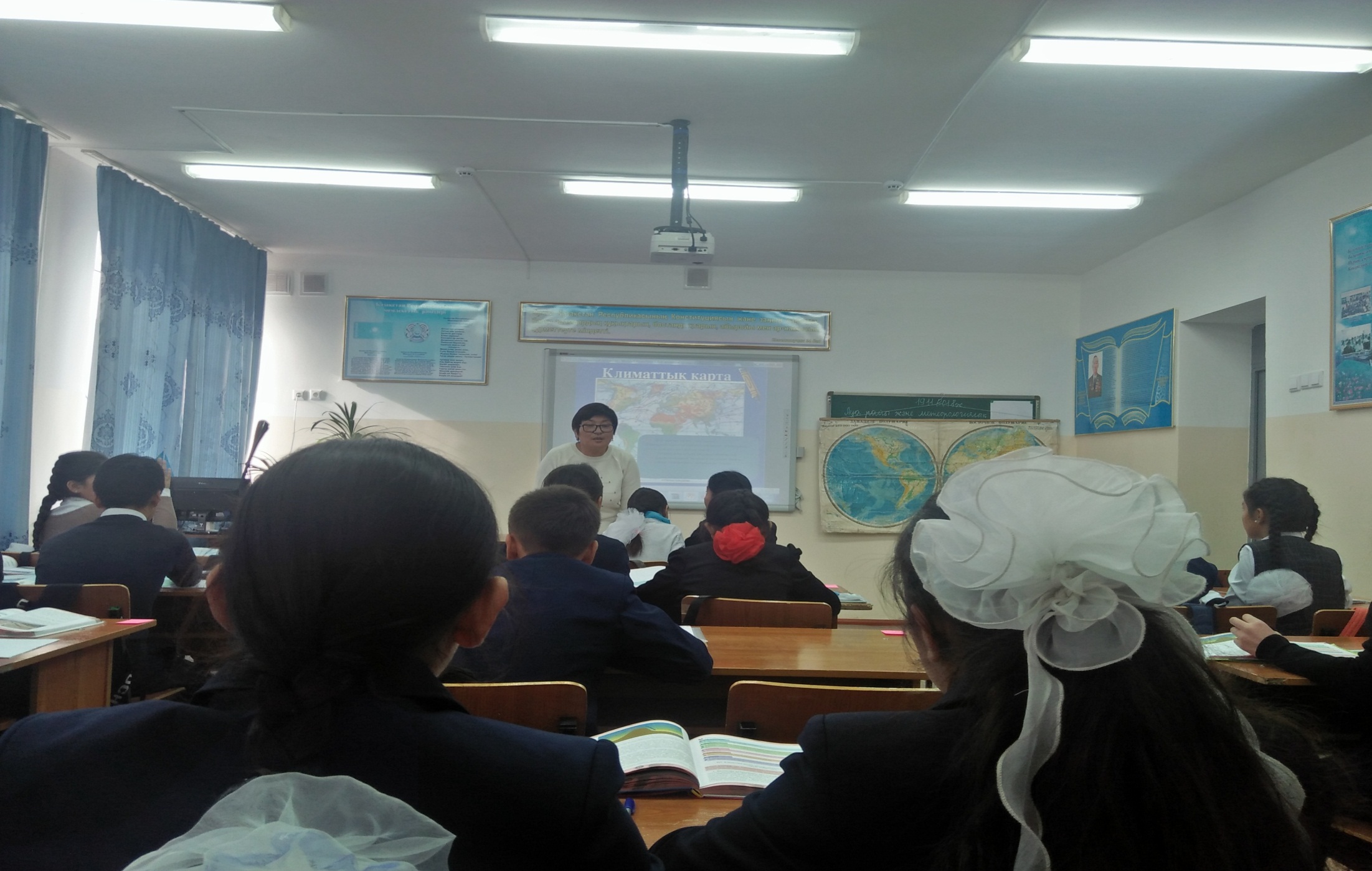 Кері байланыс
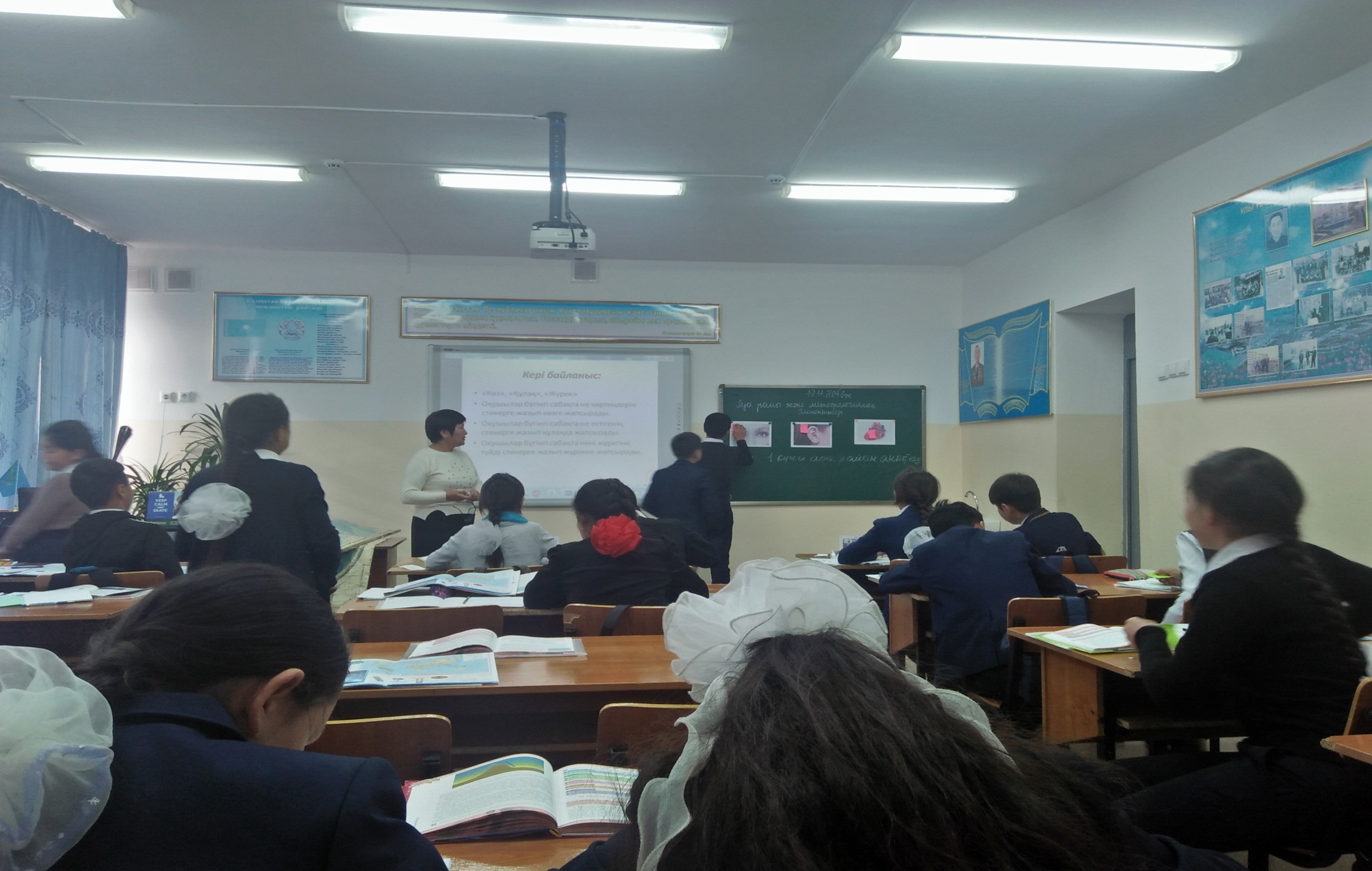 Маметов Дидар
16.11.2018 ж

Дінтану пәнінен 9 ә сыныбымен «Әлемдік діндер тарихы» тақырыбында ашық тәрбие сағат өтті.
Мұғалімнің кіріспе сөзі
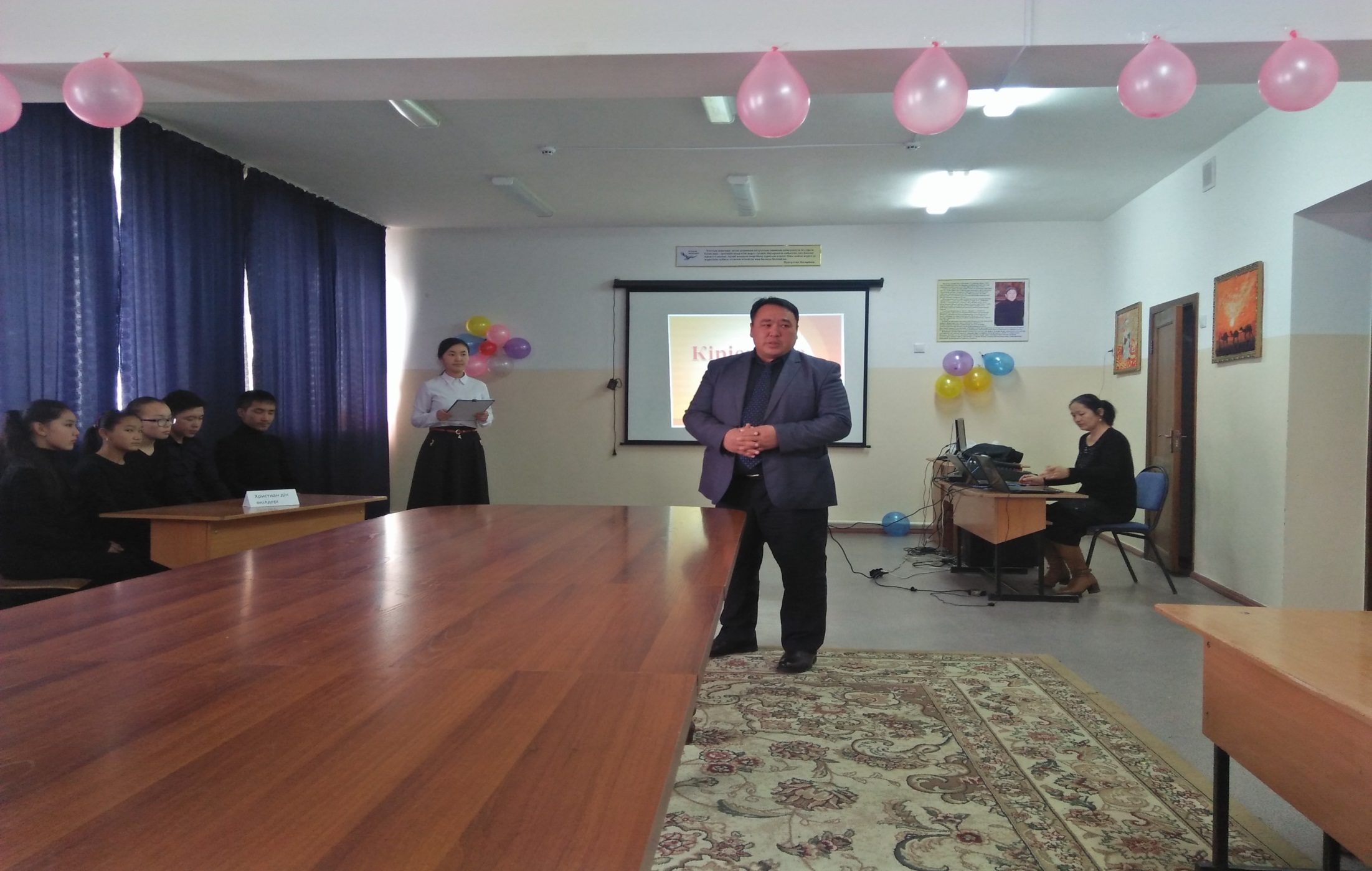 Бейне көрсетілім
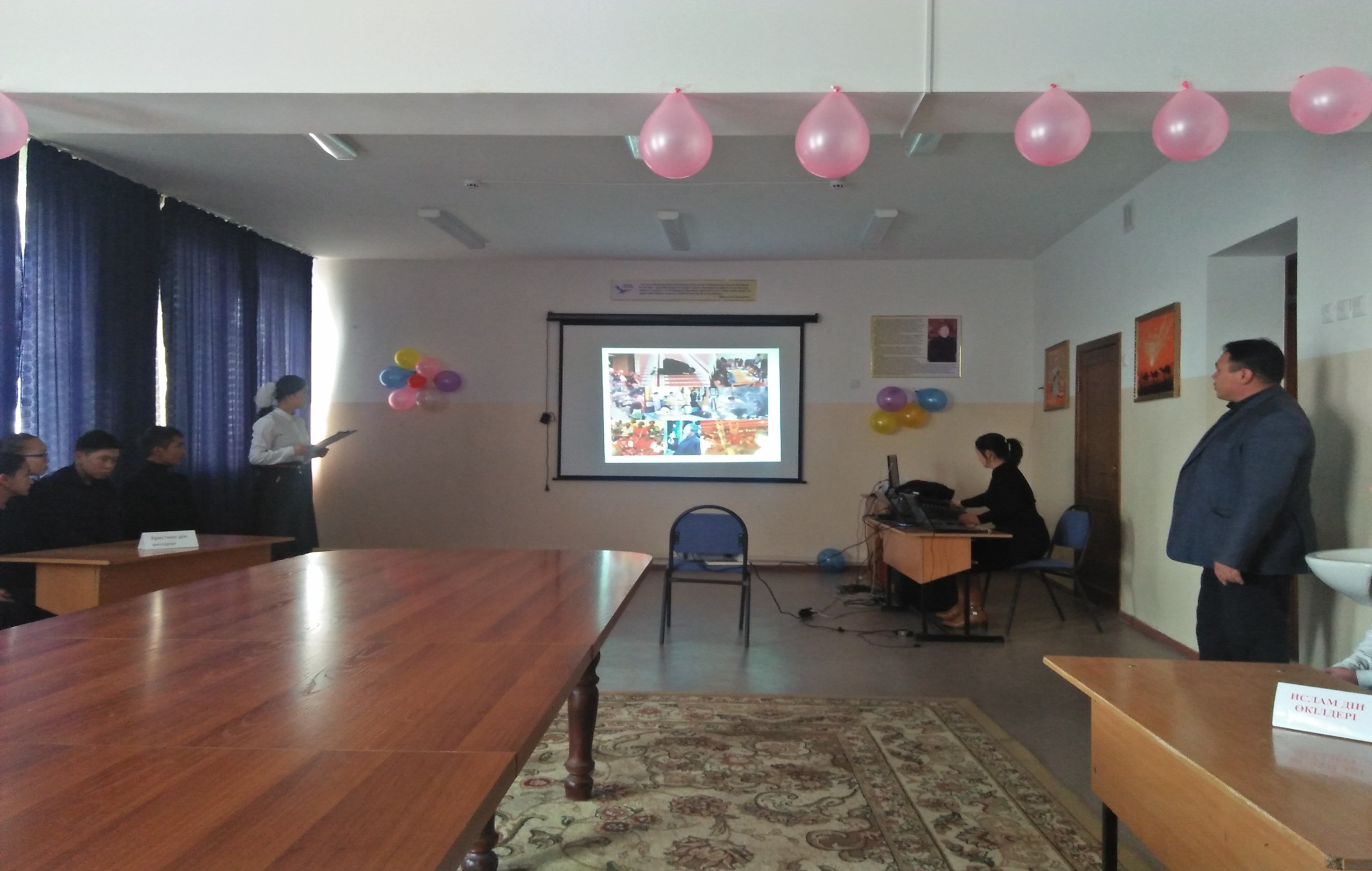 Хор
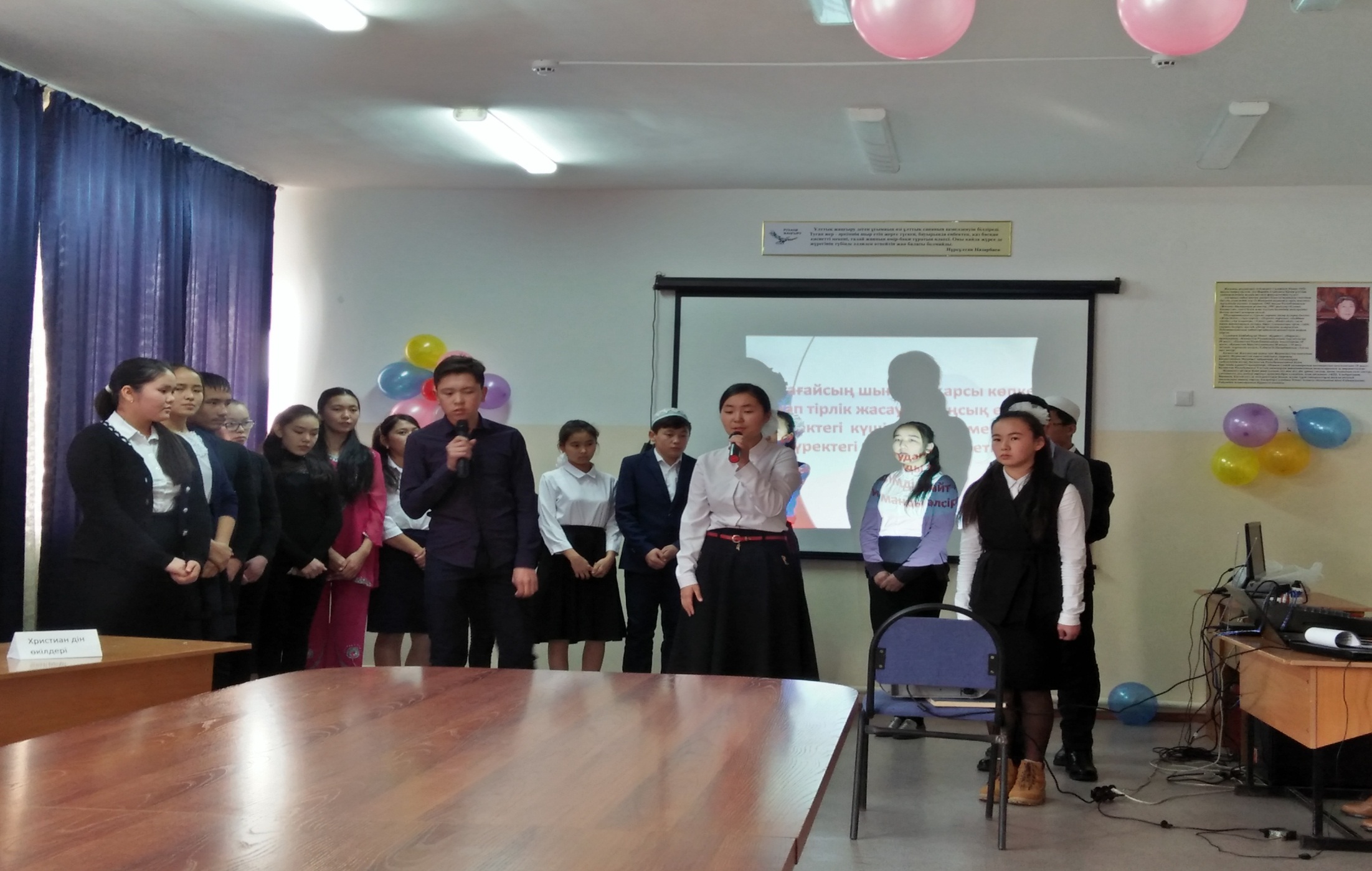 Ашметова Гульмира
20.11.2018 ж
Қазақстан тарихы пәнінен 8 а сынып оқушылары арасында «Тарих қадамдары» атты интеллектуалдық сайыс өтті.
Кіріспе
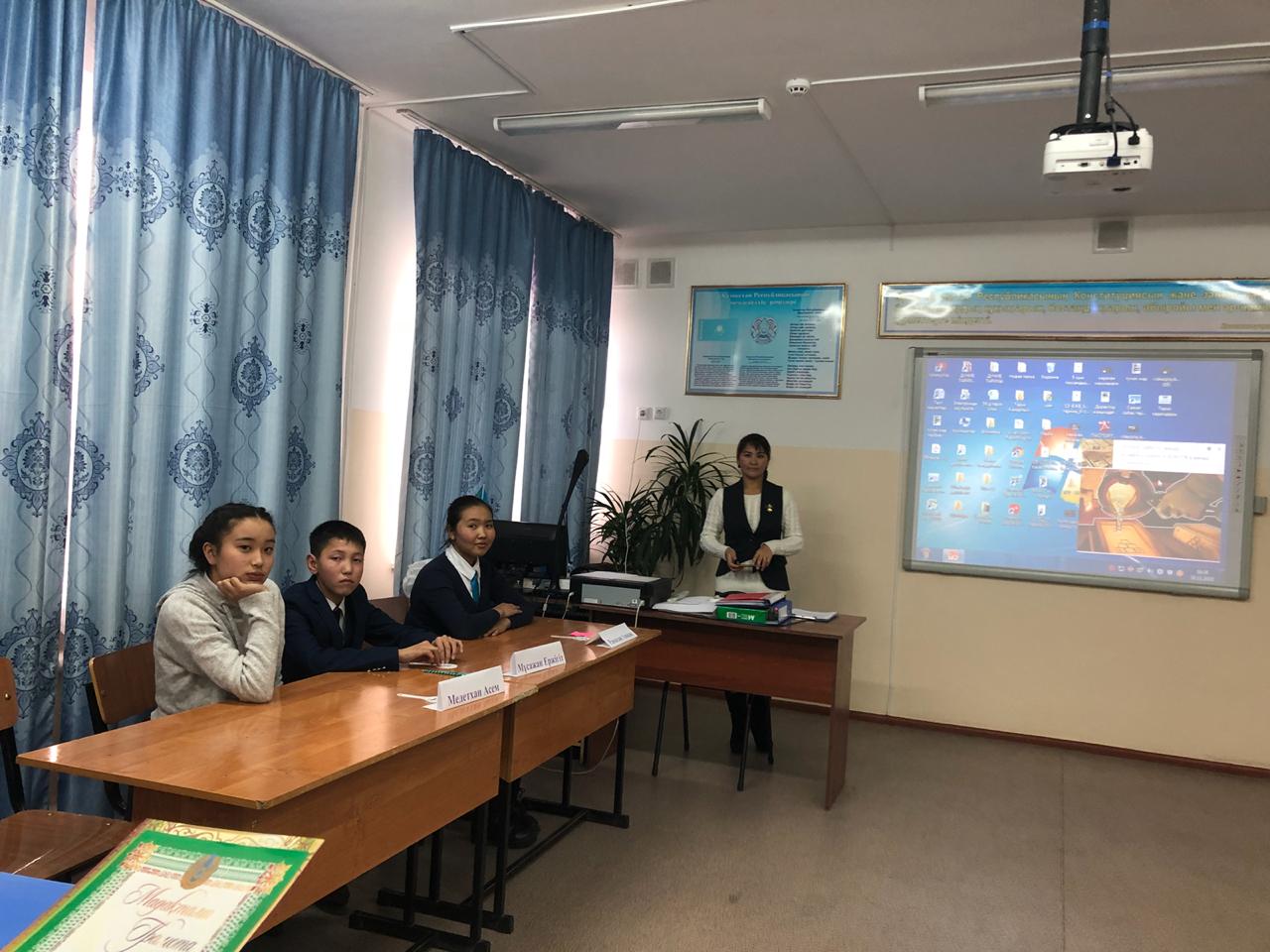 4 кезең: «Көкпар»
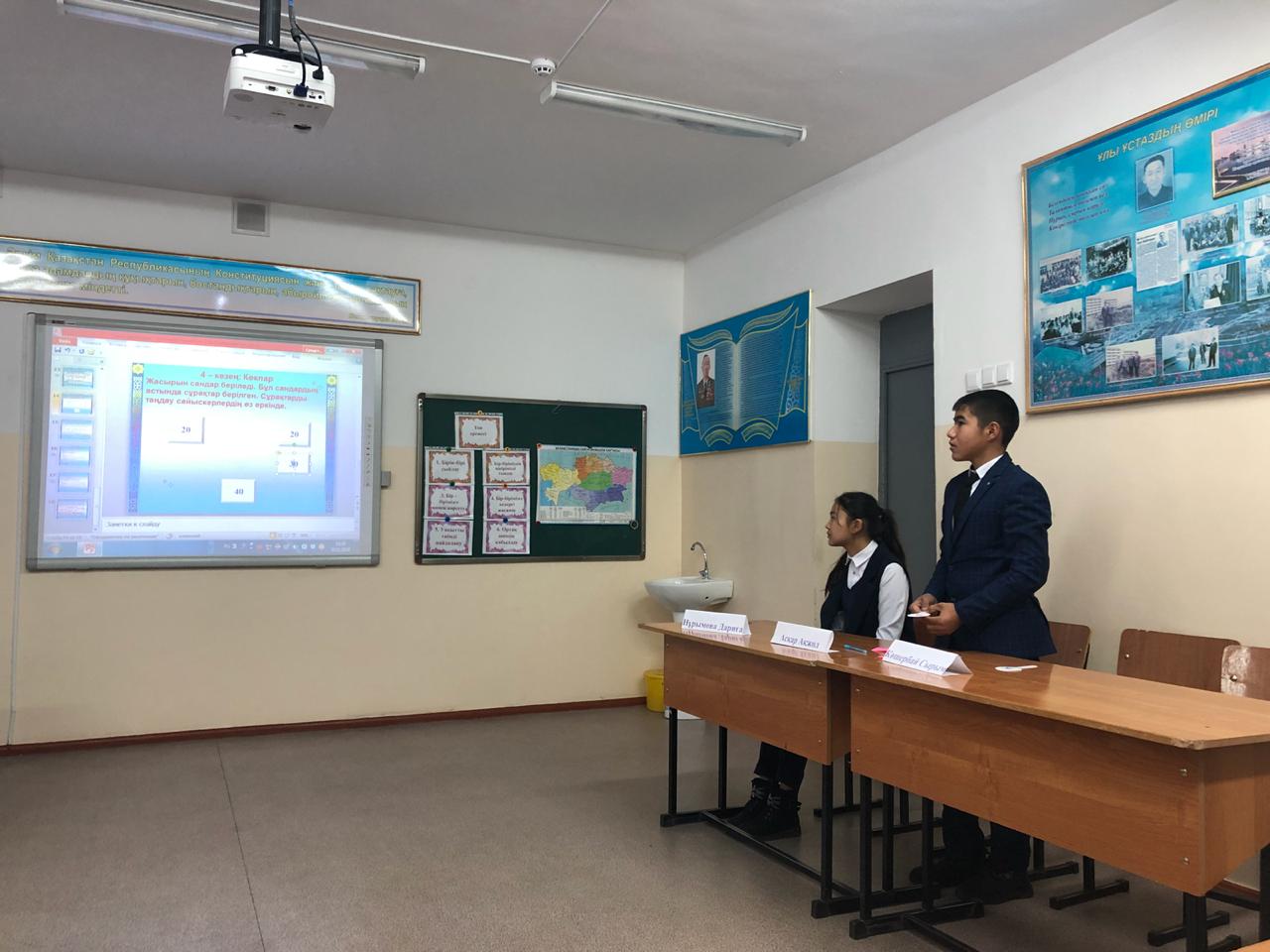 Марапаттау
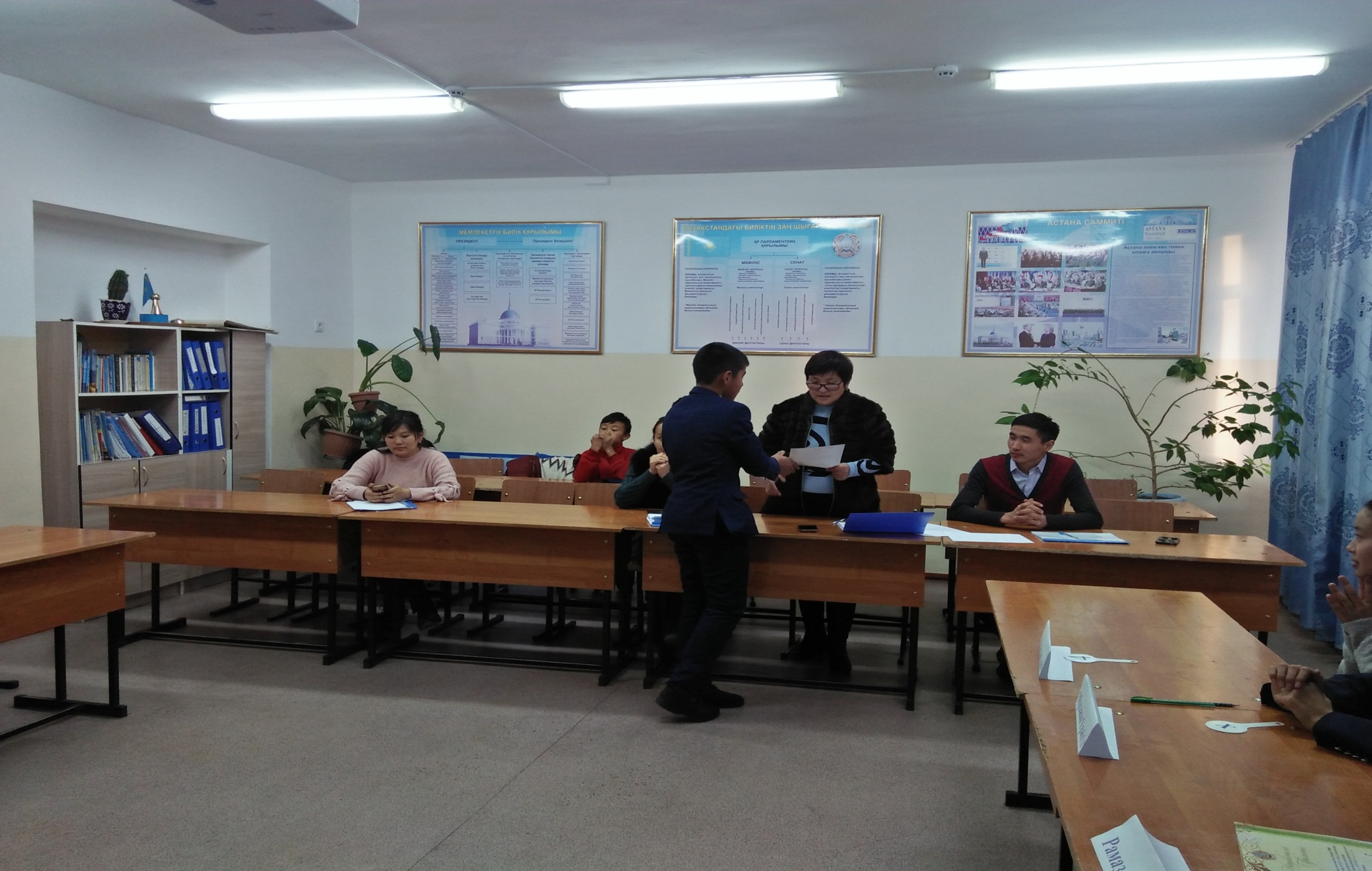 Телеубаева Куляш
21.11.2018 ж
География пәнінен 10 а, ә сыныптары арасында «Әлемді география арқылы таны» интеллектуалды ойын өтті.
Кіріспе
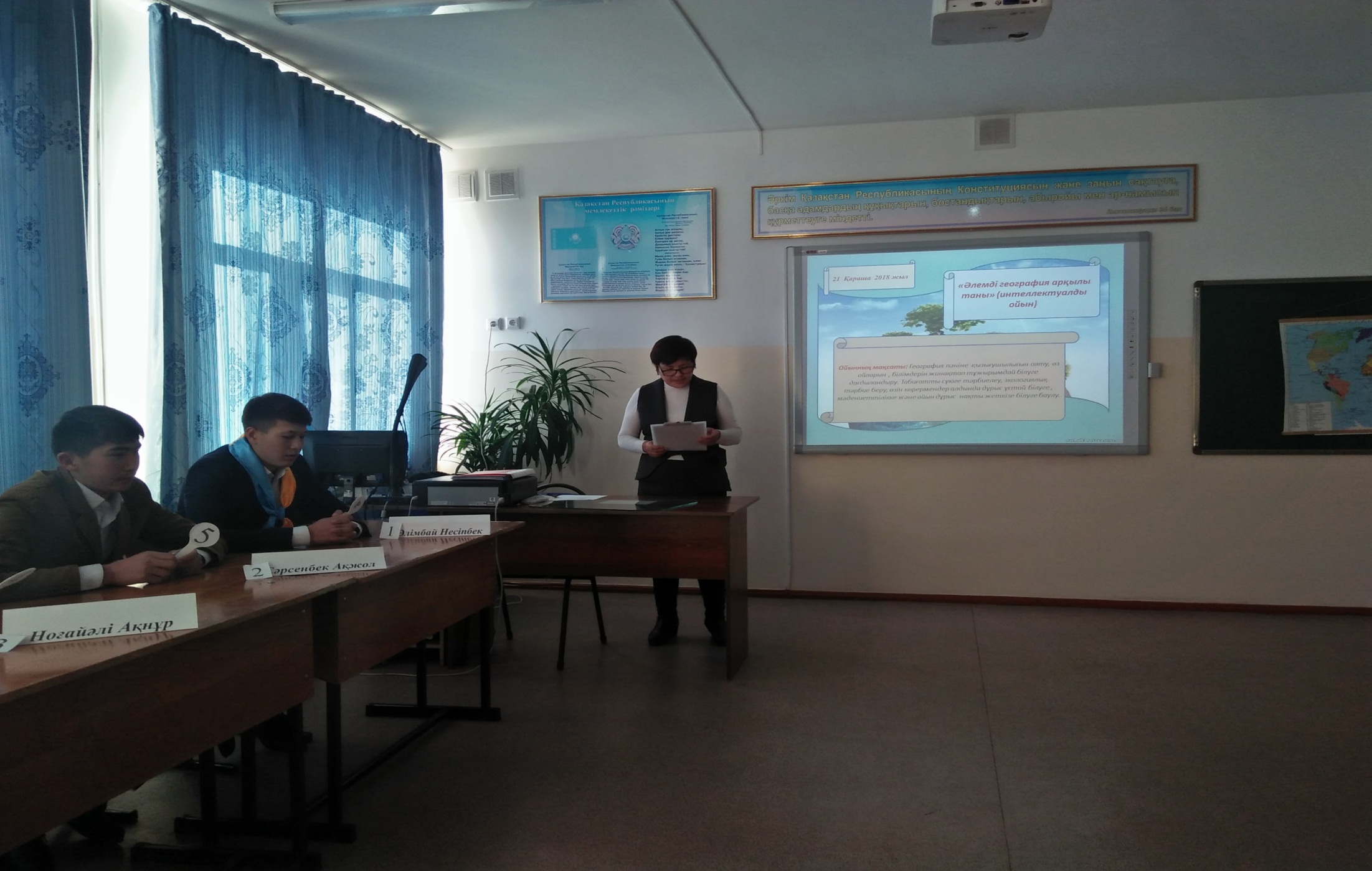 Кім жылдам?
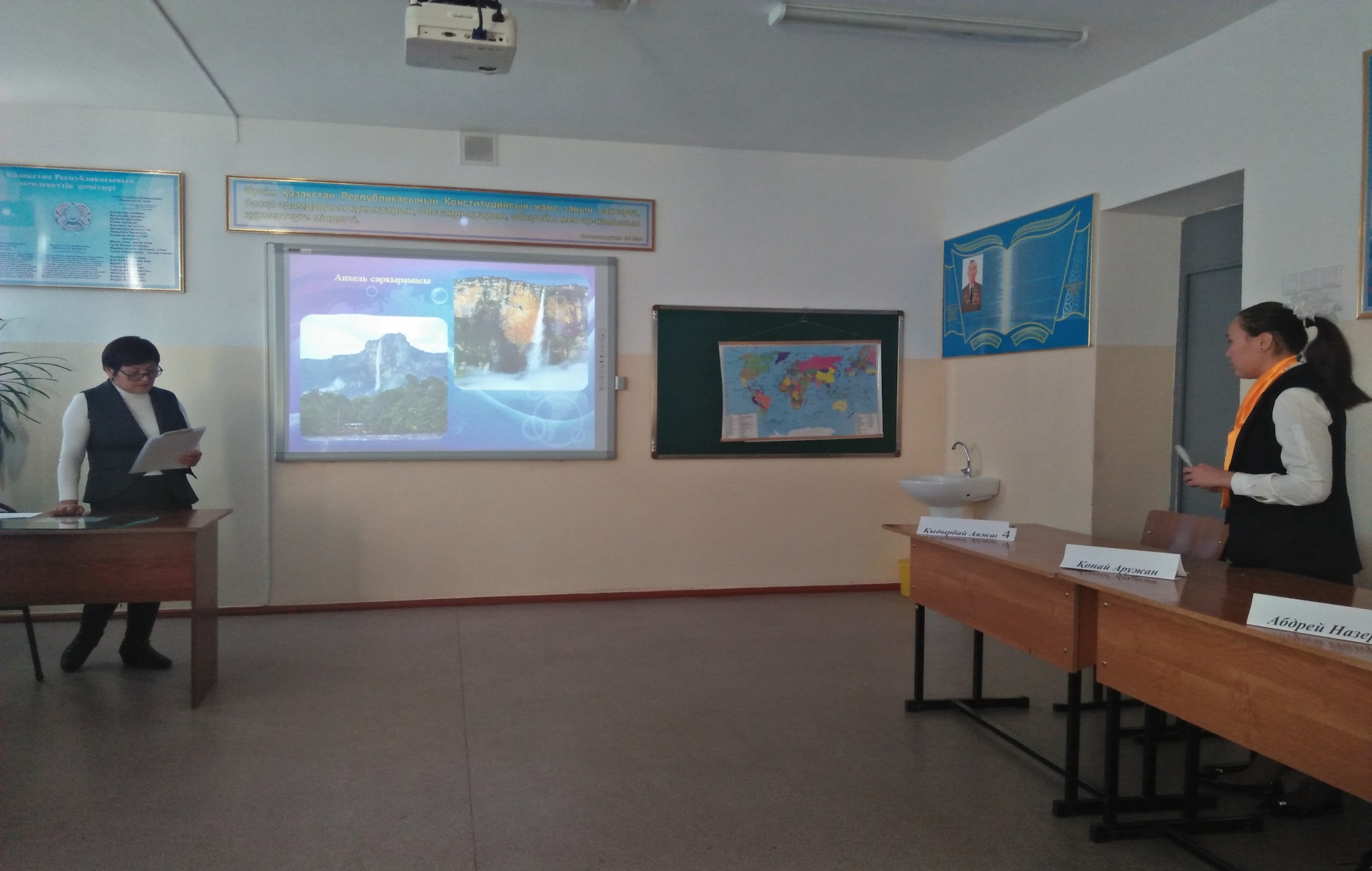 Марапаттау
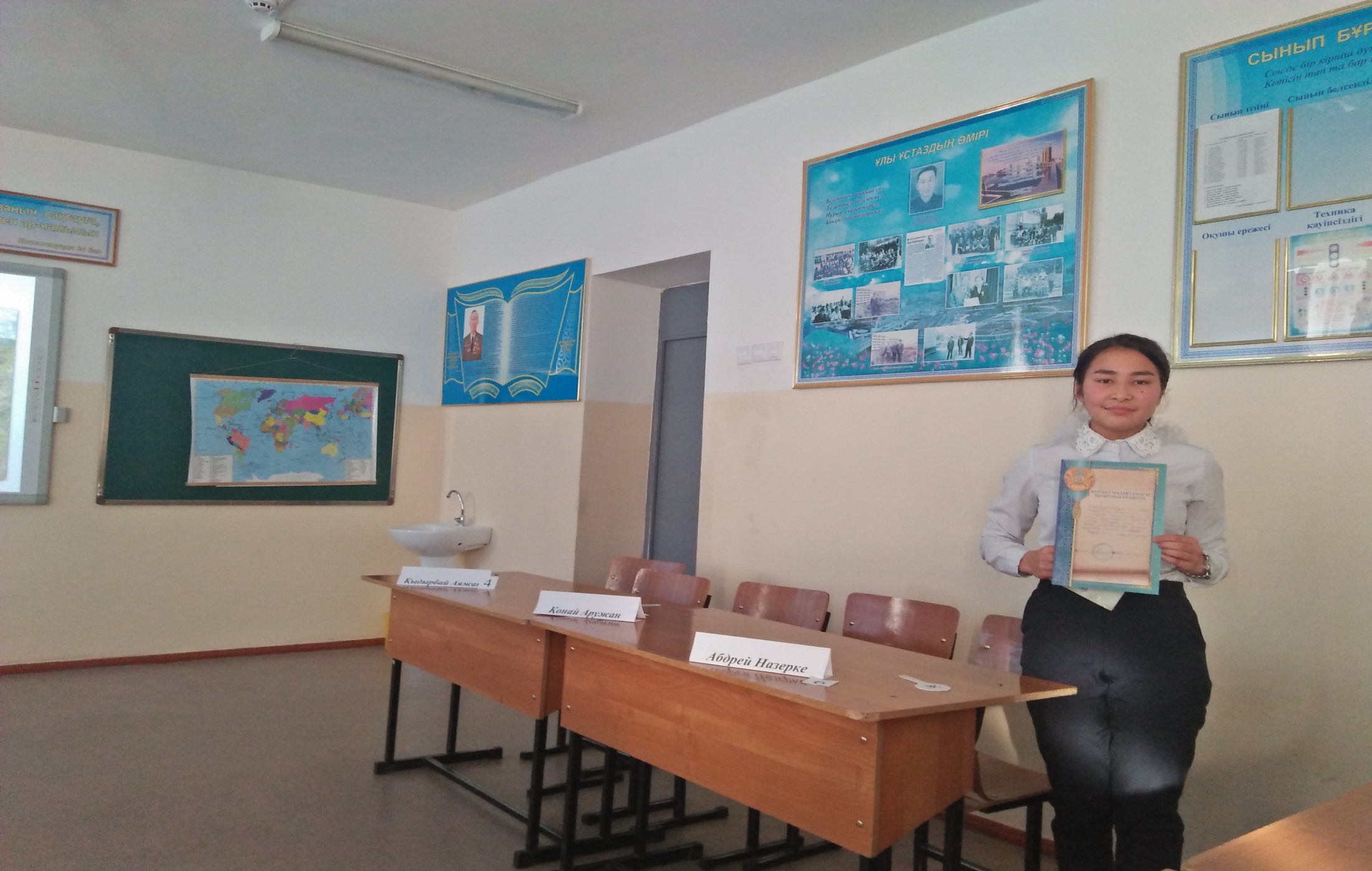